IDD Project Implementation

Name of Development
Project Details
Pls provide project information and full list of firms involved.
Summary of IDD Use Cases for Implementation
The following is an illustration for reference. (Please refer to Annex for definition)
Pls indicate if any use case is specified in tender.
Summary of IDD Implementation
The following is an illustration for reference. For each use case identified in slide (3), identify key processes for streamlining (e.g. how current/conventional process is done, areas for improving processes, identify to-be process) with help of digital solutions, measurable benefits, issues faced in implementation and learning points.
Digital Use Case XX
Illustrate and deep dive into each IDD key use case, key processes streamlined before and after enabled by digital solutions/ platforms, measurable benefits, issues faced in implementation and learning points (More detailed information can be provided during interim update)

Pls indicate if each digital solution is claimable or non-claimable, depending on whether it is specified in tender.
Calculation of productivity improvement through quantifiable KPIs
*Note: Each stage includes collaboration activities such as design coordination between stakeholders
Competency (Project)
Pls illustrate how value chain partners involved benefitted.
Competency (Firm)
Pls illustrate how applicant builds up internal core team to be equipped with specific IDD skillsets, to be able to execute future IDD projects.
Outreach / Best Practices
The following is an illustration, for reference. Show plans how project team plans to document challenges and learning points from projects for sharing.
ANNEX
[Speaker Notes: We will first share on benefits and value IDD brings to the industry through adopting IDD essential use cases, followed by showcase good practices adopted by leading IDD firms and project.]
IDD Essential Use Cases
Commonly adopted use cases focus on Design Construction, Fabrication and FM stages
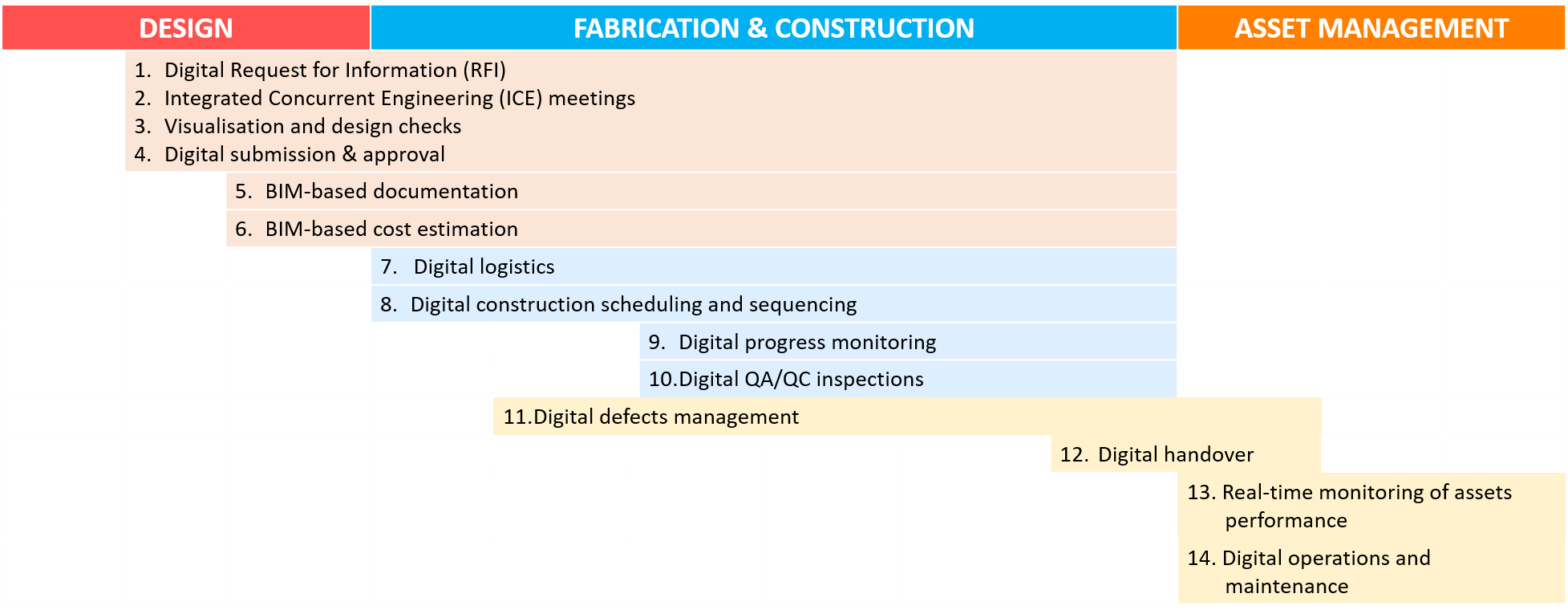 IDD Essential Use Cases
Essential Digital Use Cases across at least 3 project stages for IDD Scope
IDD Essential Use Cases
Essential Digital Use Cases across at least 3 project stages for IDD Scope
IDD Essential Use Cases (FM)
KPIs (Time)
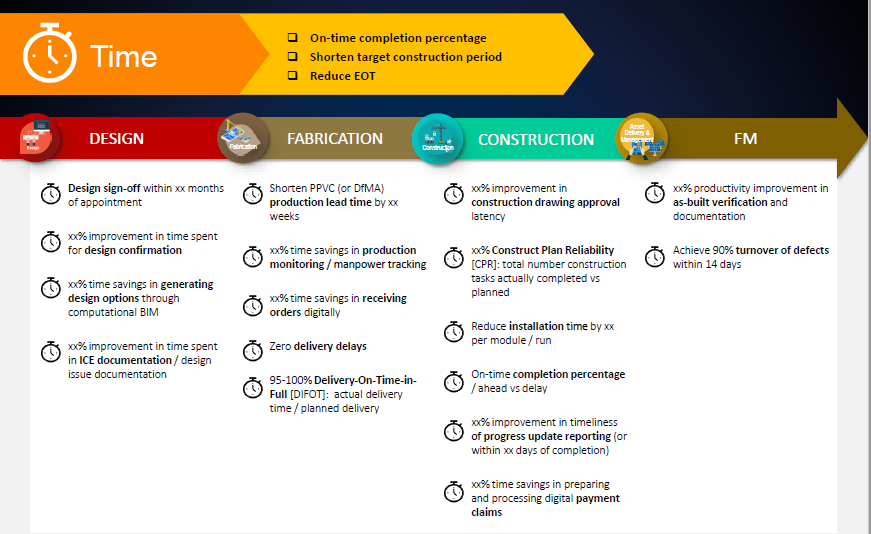 KPIs (Manpower)
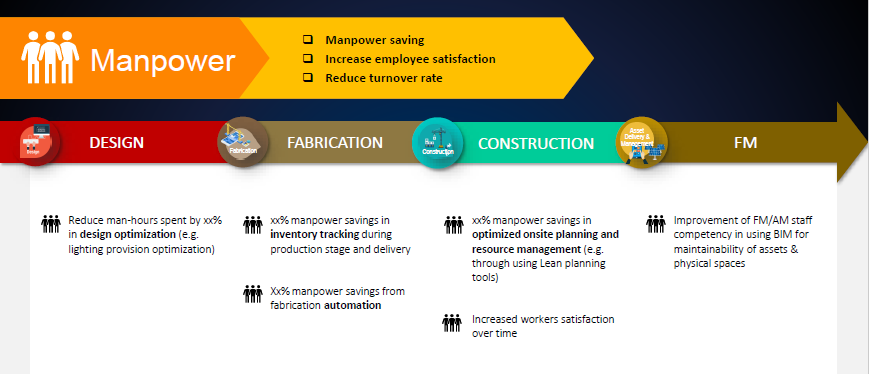 KPIs (Quality)
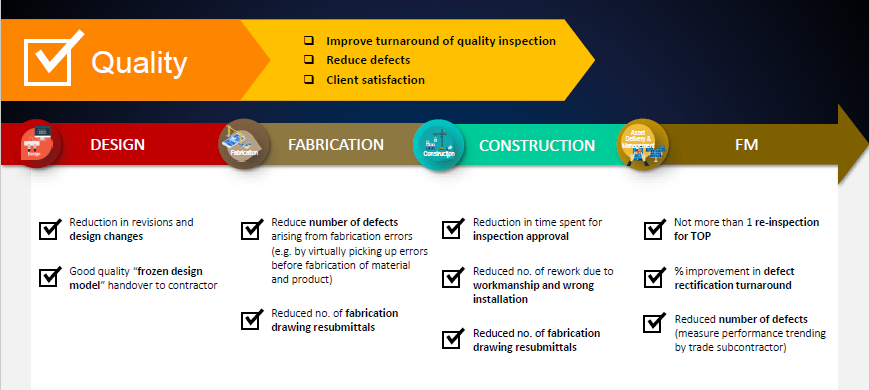 KPIs (Cost)
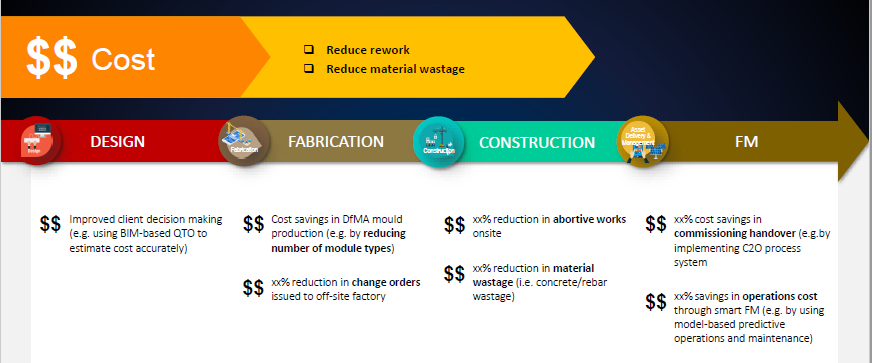